To Know from Keeley (2004)
What Final conversations (FCs) are
Freq of love-messages in FCs
Types (& ex’s) of love comm. in FCs
Affirmation
Love & Reconciliation
Altruistic
Importance of Intimacy
SD & intimacy

Associated with
Features of Intimacy
Self-Disclosure/Trust
                                   for Members
Closeness/
Shared
Sternberg’s (1986) Triangle of Love
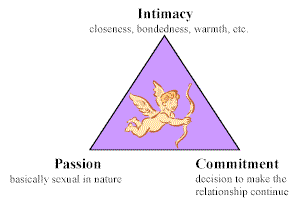 “Love Languages” (LLs)
Acts of Service
Touch
Words of Affirmation
Gifts
Quality Time

YOUR INFO FROM SCALES!!!
“Axioms” of LLstheorized implicitly, never tested!(Chapman, 2010)
All have                   &                                       style?
May be diff w/              
But should apply cross-contextually? (e.g., workplace)
Change over                          (e.g., children to adult)
Change                                (diff from relationally)
Prefer to      
No major diffs            
Knowing                      important!
Allows YOU to comm. them to other
Knowing                      important!
Allows YOU to adjust to other (what makes them feel loved/appreciated)
Do LOVE Survey
Here’s the link for you:
https://www.surveymonkey.com/r/FSVKKCK

Also, it would be an AMAZING HELP if you would all distribute to people in your life (email lists, Facebook posts, etc.) to help us get more participants too!